Нові знання
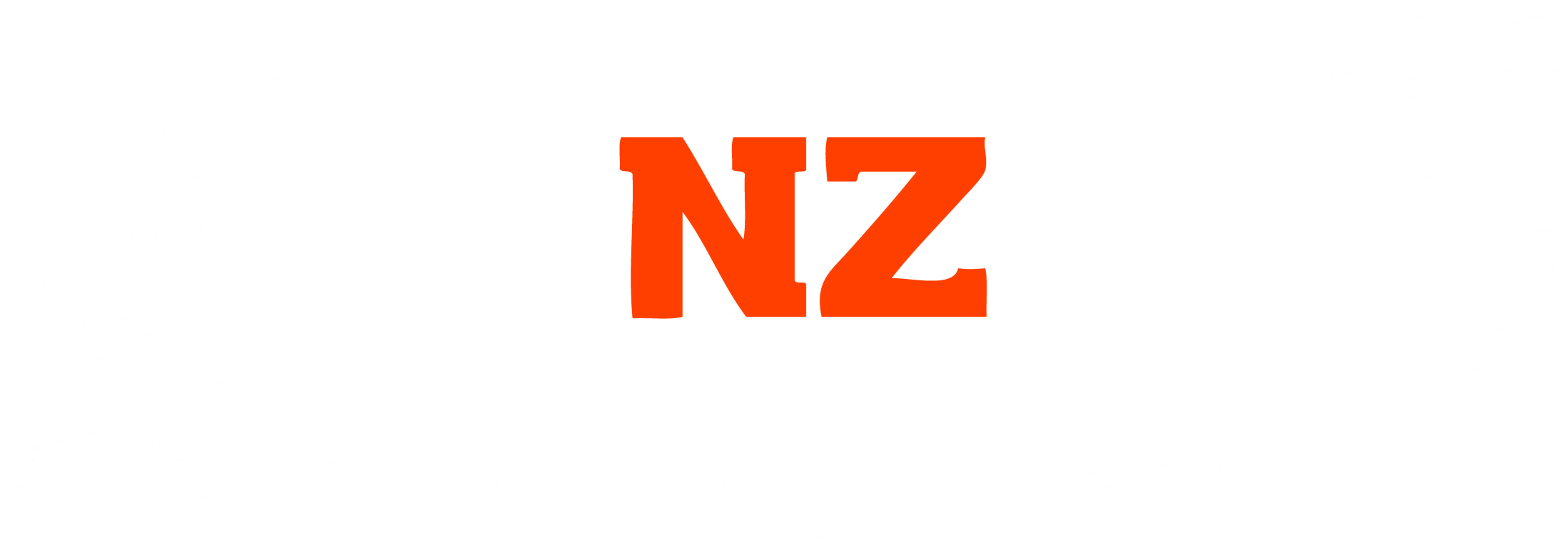 Соціальна система освіти України
Учасники процесу
Нові знання
Можливості спеціаліста ВО
Спеціаліст ВО
Можливості роботи працівників
Адміністратор
Класний керівник
Вчитель
Можливості роботи учнів та батьків
Учень
Батьки
Переваги порталу NZ
Безкоштовність
Працівники закладу освіти, батьки, учні
    використовую систему на безкоштовній основі.
Підтримка
Наявність технічної підтримки, інструкцій для
    всіх користувачів системи.
Простота
Єдина система дозволяє уникнути зайвих процесів
    (інформація про школу, списки учнів та викладачів 
    автоматично передається з програми «Курс:Школа»).
Автоматизація
Створення різноманітних опитувань, графіків,                                     
    рейтингів, звітів.
Online
Дистанційне навчання на порталі, з можливістю    
    надання домашнього завдання та його оцінювання.
Бібліотека
Відео уроки від МОН, електронні версії підручників,
   двомовні словники, посібники та багато іншого.
Плани розвитку порталу NZ
Планується
Конструктор сайтів. Можливість створення 
    власного блогу з доданням фото/відео файлів,
    посилань на ресурси та створення новин.
    Модуль online-конференцій.
    Взаємодія з системами контролю доступу у заклад 
    освіти (відвідуваність).
    SMS – сповіщення.
    Також розглядаємо ваші пропозиції для
    покращення роботи з порталом.
Контакти